SEMBRANDO EN DIOS
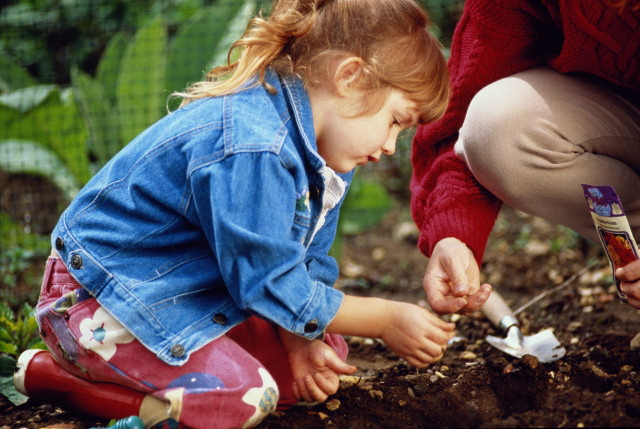 Mateo 6:21
21“Porque donde esté vuestro tesoro, allí estará también vuestro corazón.”
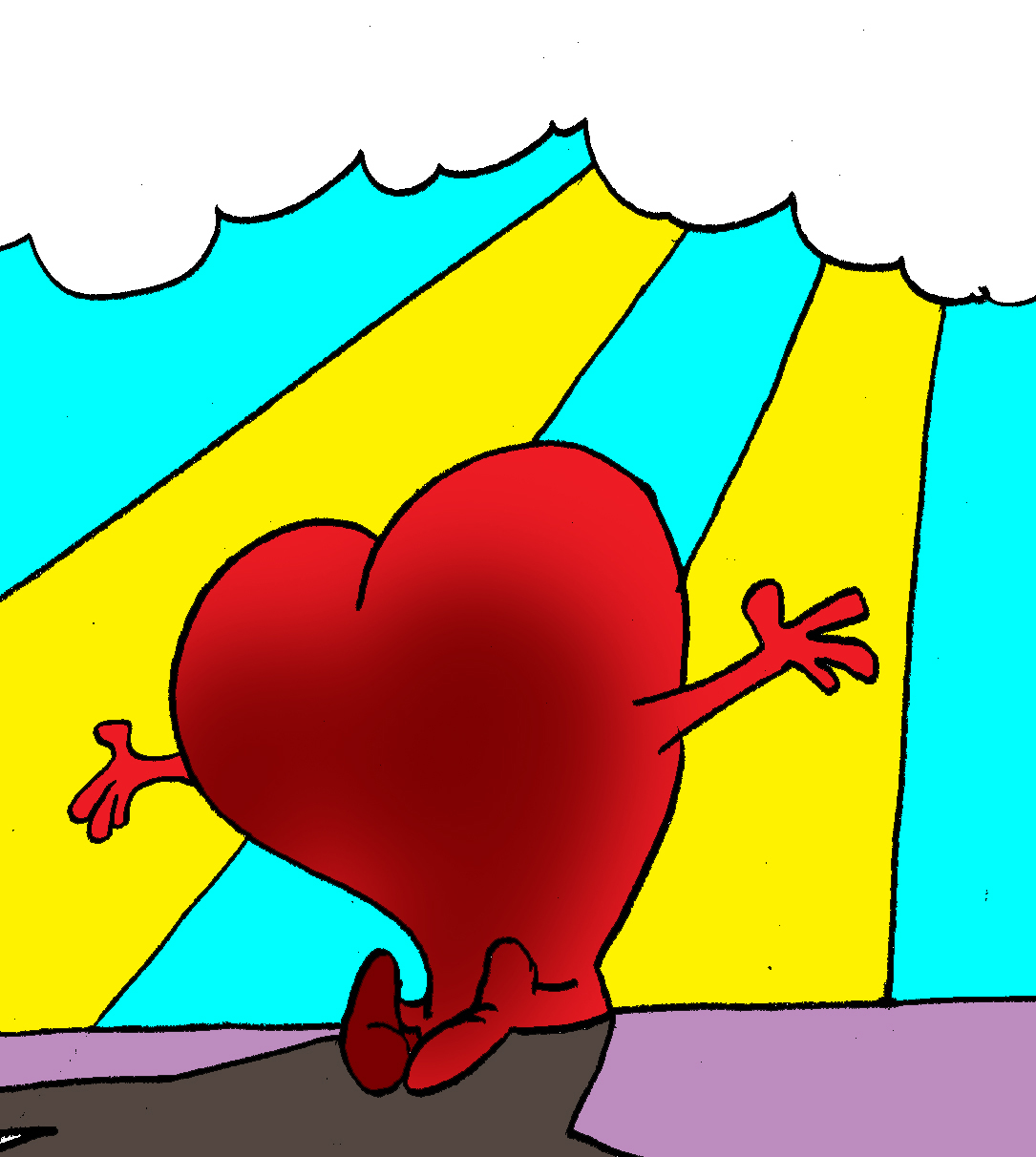 Un mayordomo es una persona encargada de administrar y cuidar los bienes que son propiedad de otra persona.
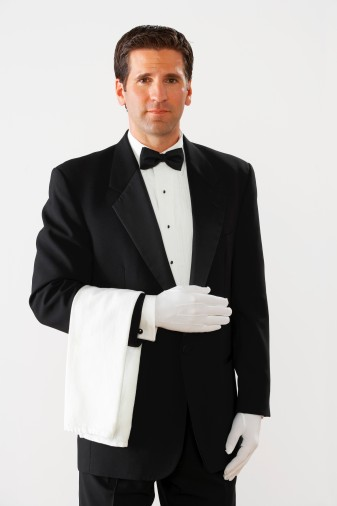 Dios ha hecho al hombre administrador de todo lo que le ha dado.El hombre en su orgullo y soberbia ha hecho un mal uso de lo que Dios le dio.
El cristiano que ha decidido vivir imitando a Jesús entiende que para que Dios sea el dueño de su corazón también lo debe ser de sus posesiones.
Mateo 6:19-21
19“No os hagáis tesoros en la tierra, donde la polilla y el orín corrompen, y donde ladrones minan y hurtan;
20sino haceos tesoros en el cielo, donde ni la polilla ni el orín corrompen, y donde ladrones no minan ni hurtan.
21 Porque donde esté vuestro tesoro, allí estará también vuestro corazón.”
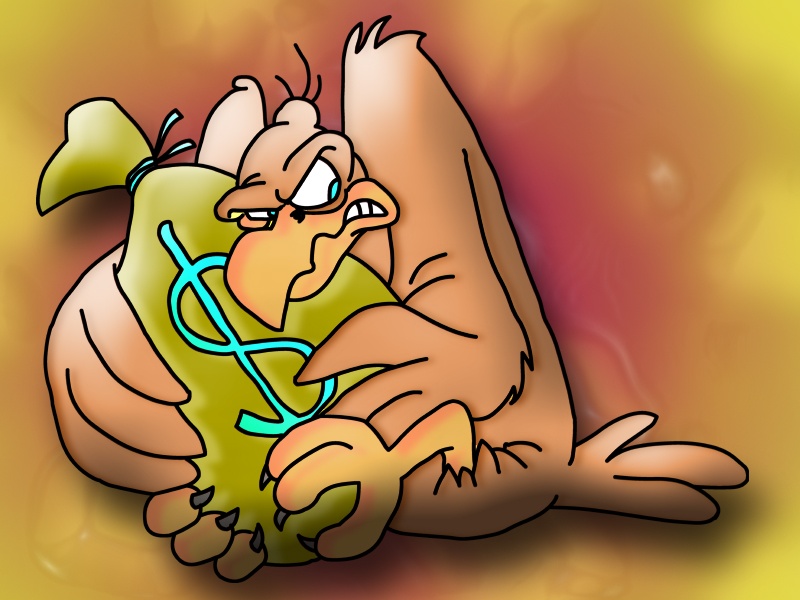 LOS DIEZMOS :
EL 10% DE LO QUE GANAMOS ES DE DIOS.
Malaquías 3:7-12
7 “Desde los días de vuestros padres os habéis apartado de mis leyes, y no las guardasteis.
…Volveos a mí, y yo me volveré a vosotros, ha dicho el Señor de los ejércitos. Mas dijisteis: ¿En qué hemos de volvernos?
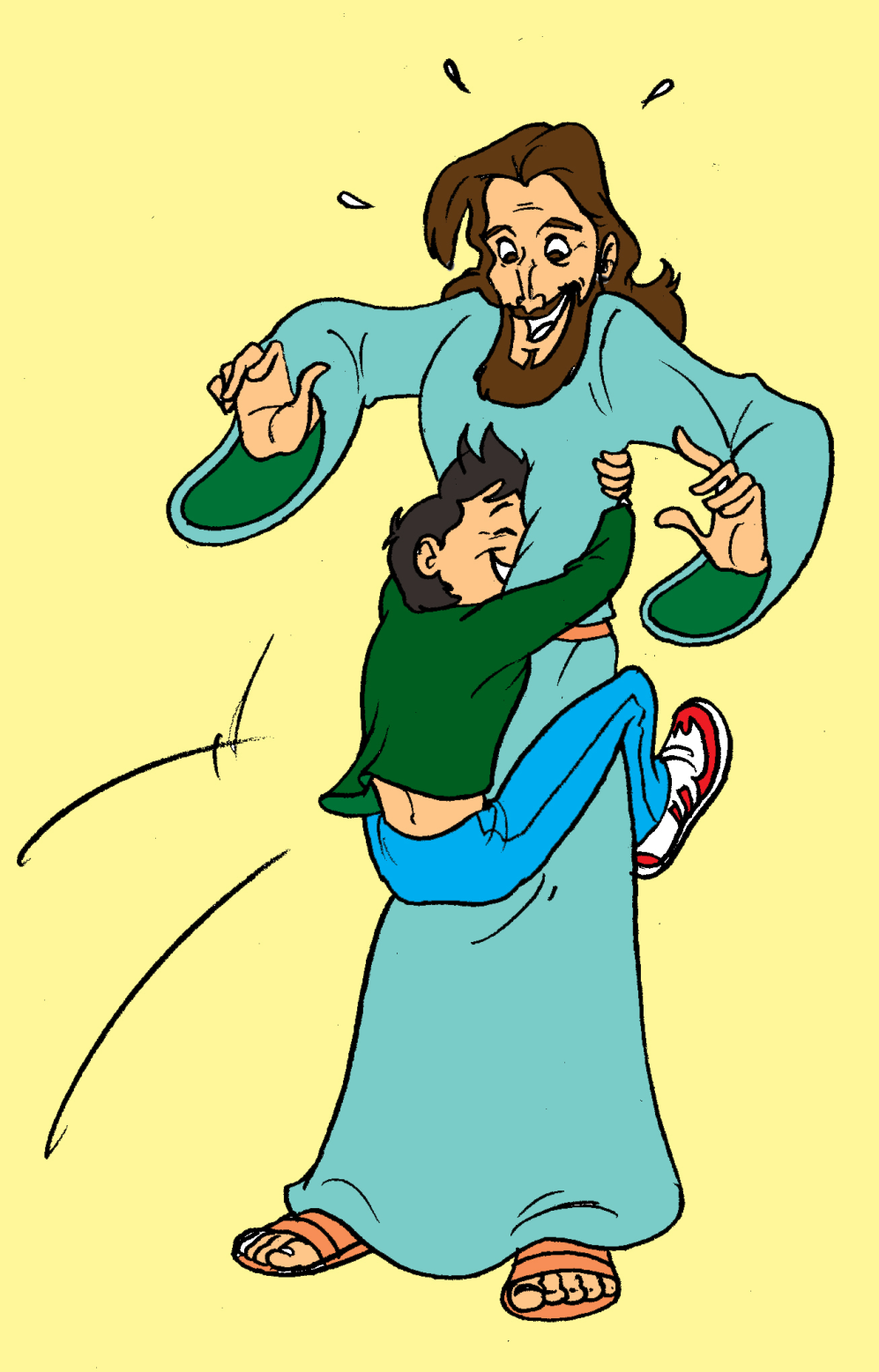 8¿Robará el hombre a Dios? Pues vosotros me habéis robado. Y dijisteis: ¿En qué te hemos robado? En vuestros diezmos y ofrendas.
9 Malditos sois con maldición, porque vosotros, la nación toda, me habéis robado.
10 Traed todos los diezmos al alfolí y haya alimento en mi casa;
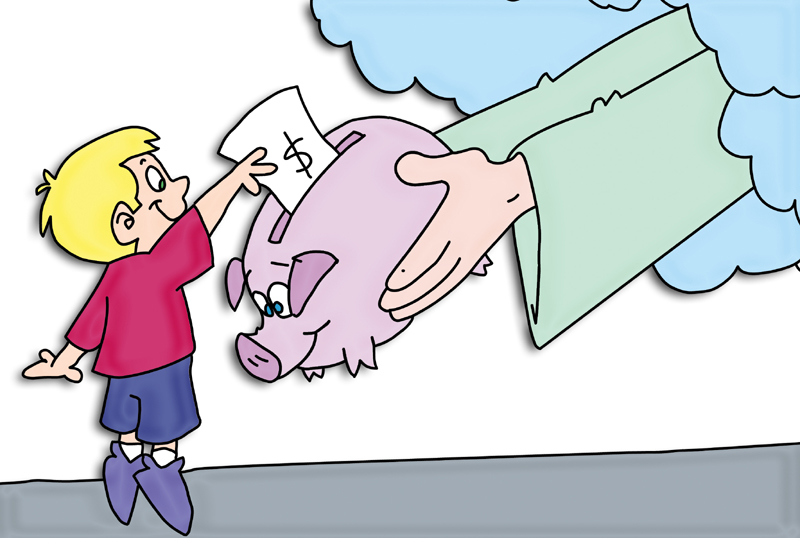 …y probadme ahora en esto, dice el Señor de los ejércitos, si no os abriré las ventanas de los cielos,
…y derramaré sobre vosotros bendición hasta que sobreabunde.
11 Reprenderé también por vosotros al devorador, y no os destruirá el fruto de la tierra,
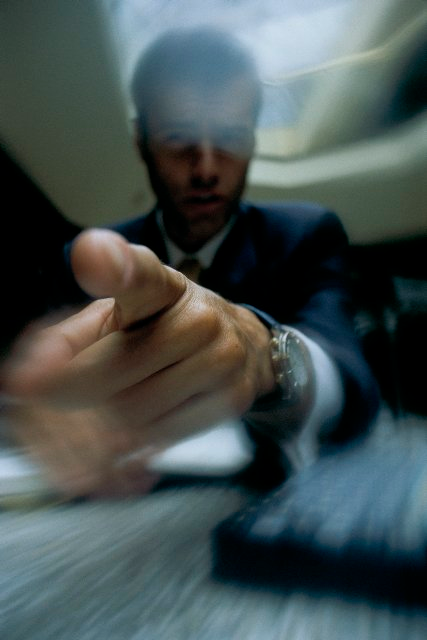 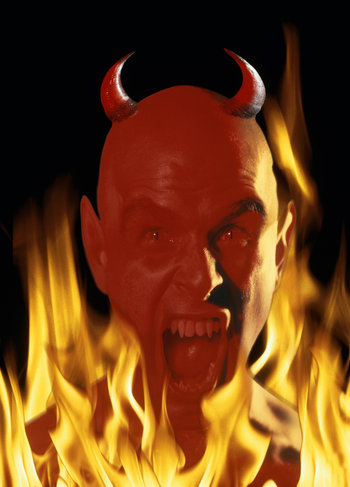 …ni vuestra vid en el campo será estéril, dice el Señor de los ejércitos.
12 Y todas las naciones os dirán bienaventurados; porque seréis tierra deseable, dice el Señor de los ejércitos.”
LA OFRENDA:
OFRECER A DIOS POR AMOR , UN EJEMPLO GRANDE ES LA OFRENDA
DE LA VIUDA.
Marcos 12:42-44
Y como vino una viuda pobre, echó dos blancas, que son un maravedí. Entonces llamando á sus discípulos, les dice: De cierto os digo que esta viuda pobre echó más que todos los que han echado en el arca: Porque todos han echado de lo que les sobra; mas ésta, de su pobreza echó todo lo que tenía, todo su alimento.(RVA)
OFRENDA EXTRAORDINARIA
ES DAR A OTROS POR AMOR  A DIOS.

EL BUEN SAMARITANO ES

LO QUE DIOS QUIERE DE NOSOTROS.
Lucas 10:33-35
Mas un Samaritano que transitaba, viniendo cerca de Él, y viéndole, fué movido á misericordia; Y llegándose, vendó sus heridas, echándoles aceite y vino; y poniéndole sobre su cabalgadura, llevóle al mesón, y cuidó de Él. Y otro día al partir, sacó dos denarios, y diólos al huésped, y le dijo: Cuídamele; y todo lo que de más gastares, yo cuando vuelva te lo pagaré.